Ciudades españolas
Diálogos p. 20 (Unidad 2 Sí claro 1.1)
1.	Unas ciudades en Cataluña
Tarragona :  el ayuntamiento en una plaza en el  centro histórico
Teatro romano				Rambla
Acueducto romano en Tarragona
Barcelona
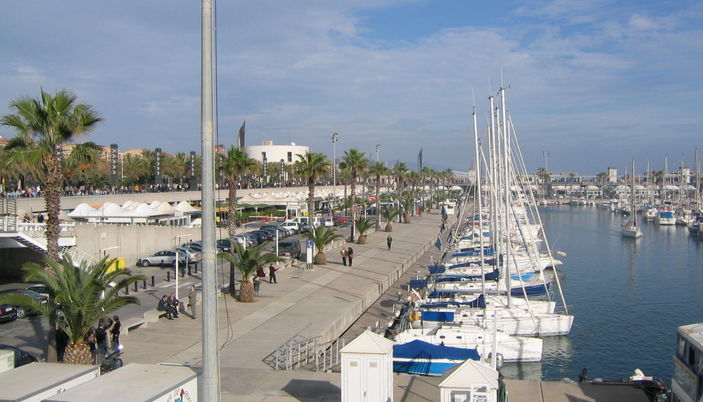 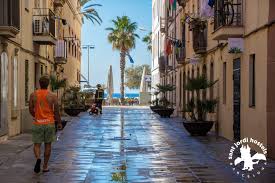 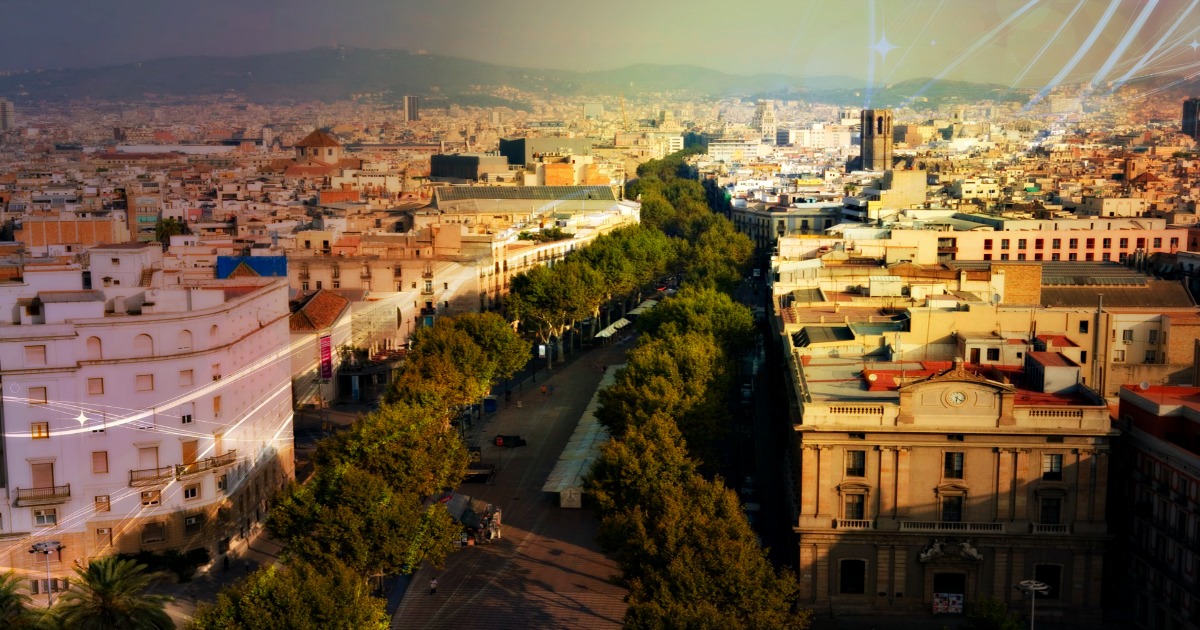 Figueres : museo Dalí y la Rambla
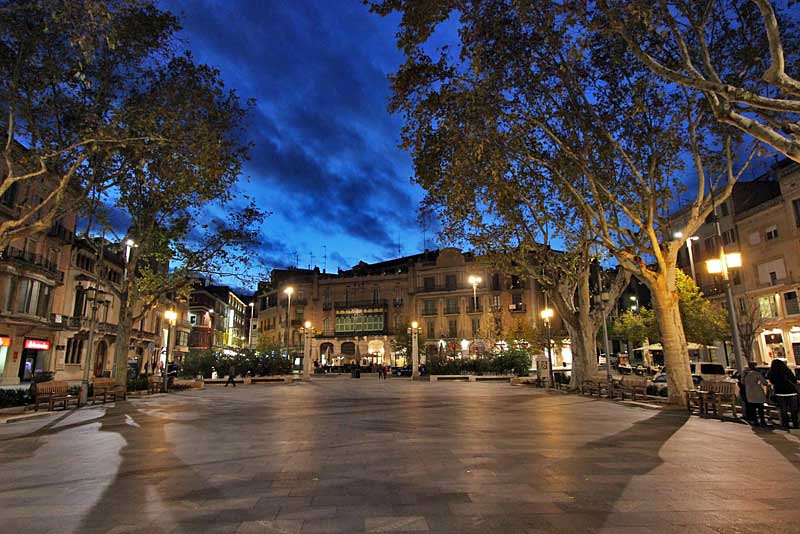 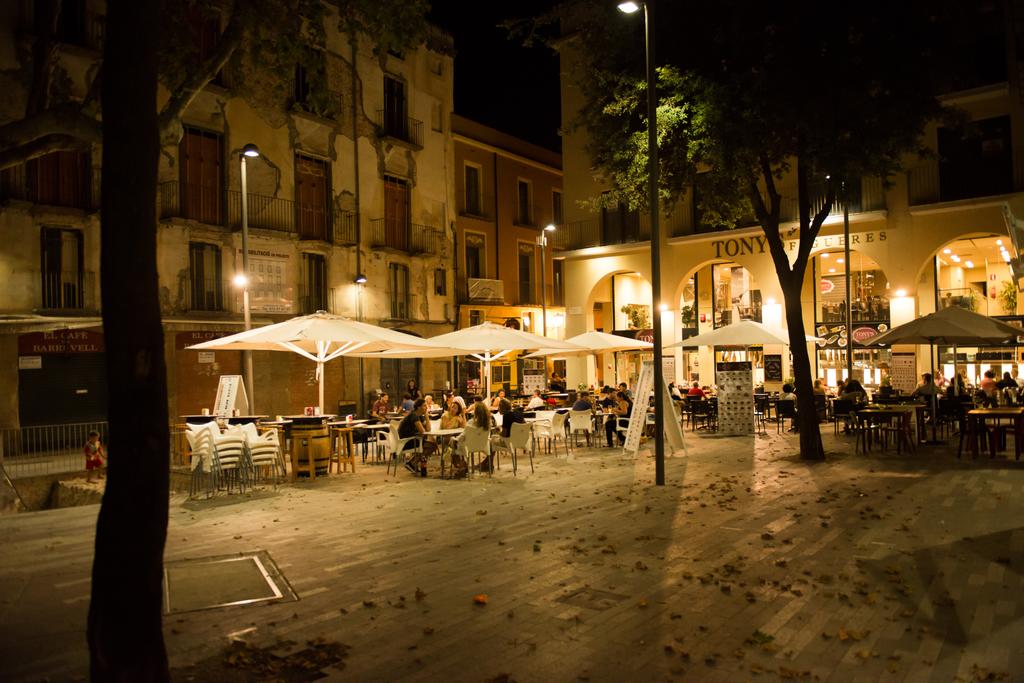 Gerona
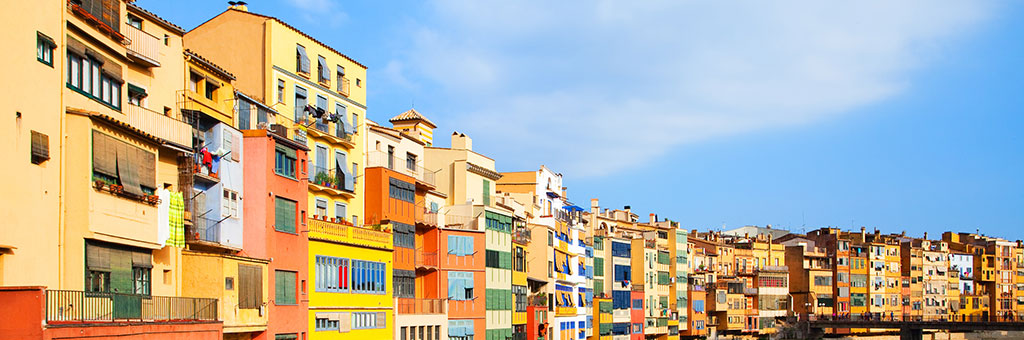 Barrio judío Gerona
2.   Otras ciudades : Bilbao
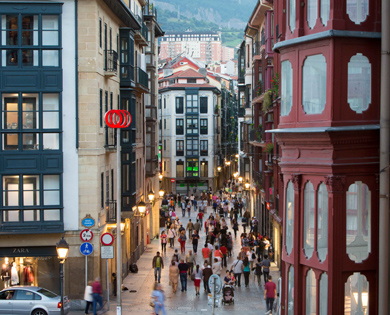 Salamanca : Plaza mayor
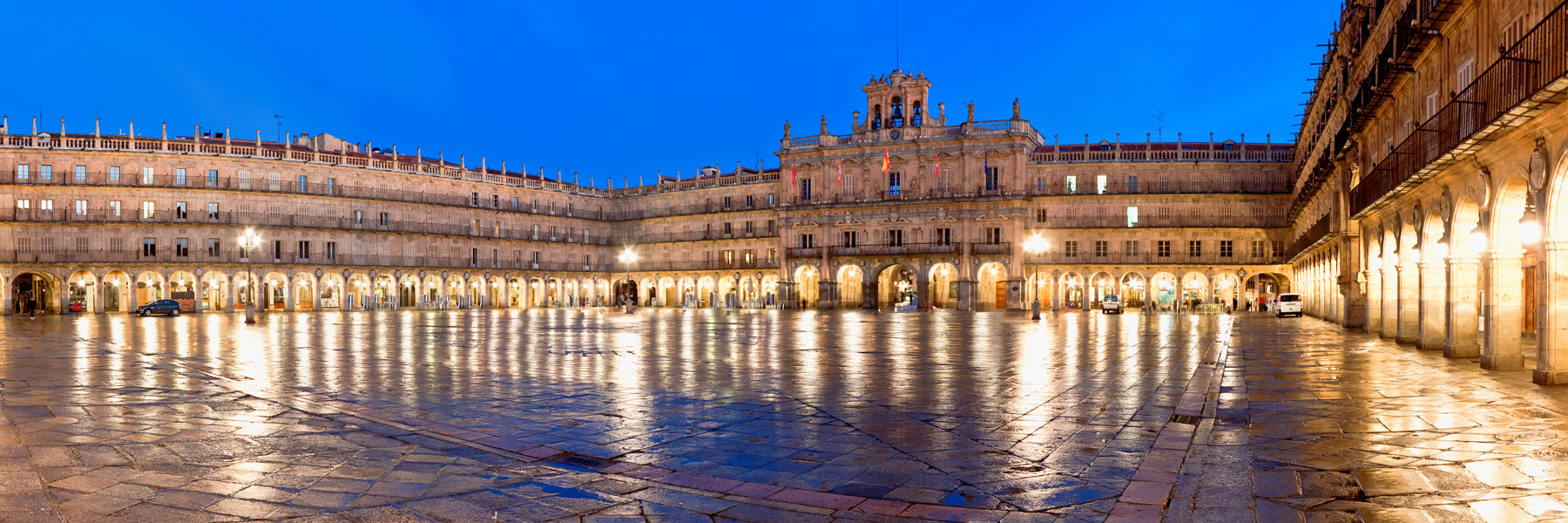 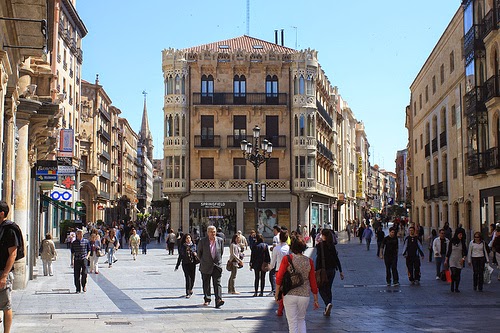